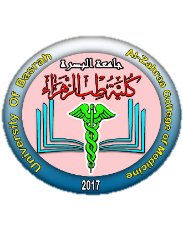 Ministry of higher Education                                     and Scientific Research
University of Basrah                Al-zahraa college of medicine
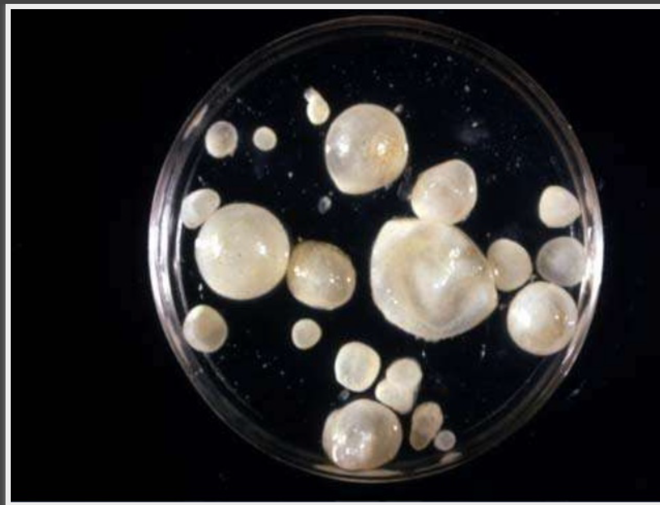 Block: Gastro-Intestinal Tract (GIT)
Induction phase
Lecture Duration: 1hr
Lecture Title:  HYDATID CYST
Prof.Dr. Mazin H  A l -Hawwaz
This Lecture was prepared by block Staff: block Staff: 
Dr. Wisam Hamza           Dr. Haider Mohssen         Dr. Thura Kadhim
Dr. Jawad Ramadhan     Dr. Talal Hadi                     Dr. Haithem Hussein
Dr. Sadek Hassen            Dr. Mustafa Ghazi            Dr. Shuhdi Hussein
Dr. Nawaf Salah Aldeen
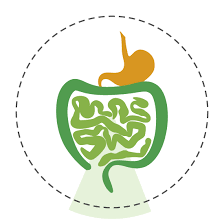 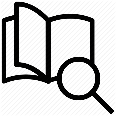 This Lecture was loaded in blackboard and you can find the material
              Baily and Love’s Short Practice of Surgery, 25th edition, 2008
For more detailed instructions, any question, or you have a case you need help in, please post
                 to the group of session
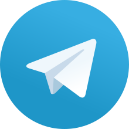 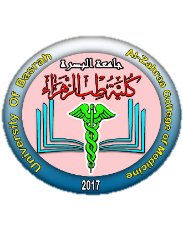 Ministry of higher Education                                     and Scientific Research
University of Basrah                Al-zahraa medical college
LEARING OBJECTIVES
LO1-To know causative parasite 
LO2- How the person get infection
LO3-Clinical presntation
LO4- Methods of diagnosis
LO5- Methods of treatments
LO6- Complications
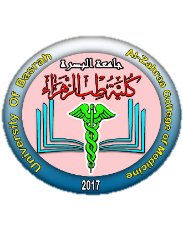 Ministry of higher Education                                     and Scientific Research
University of Basrah                Al-zahraa medical college
1.Echinococcus graunulosus 
Cystic Echinococcosis
2. Echinococcus  Multilocularis 
    Alveolar Echinococcosis
3.E.Vogeli
 polycystic hydatid
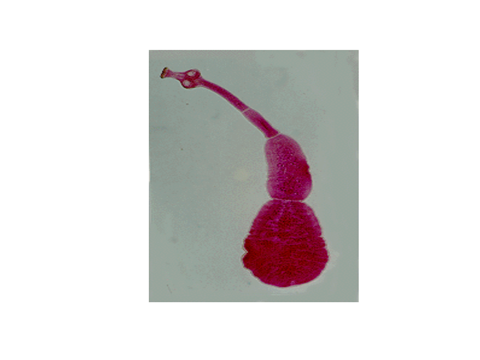 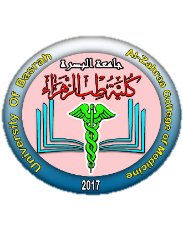 Ministry of higher Education                                     and Scientific Research
University of Basrah                Al-zahraa medical college
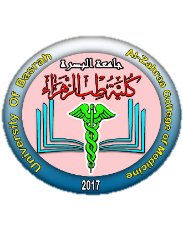 Ministry of higher Education                                     and Scientific Research
University of Basrah                Al-zahraa medical college
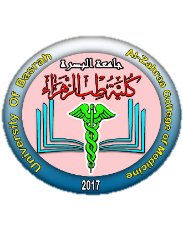 Ministry of higher Education                                     and Scientific Research
University of Basrah                Al-zahraa medical college
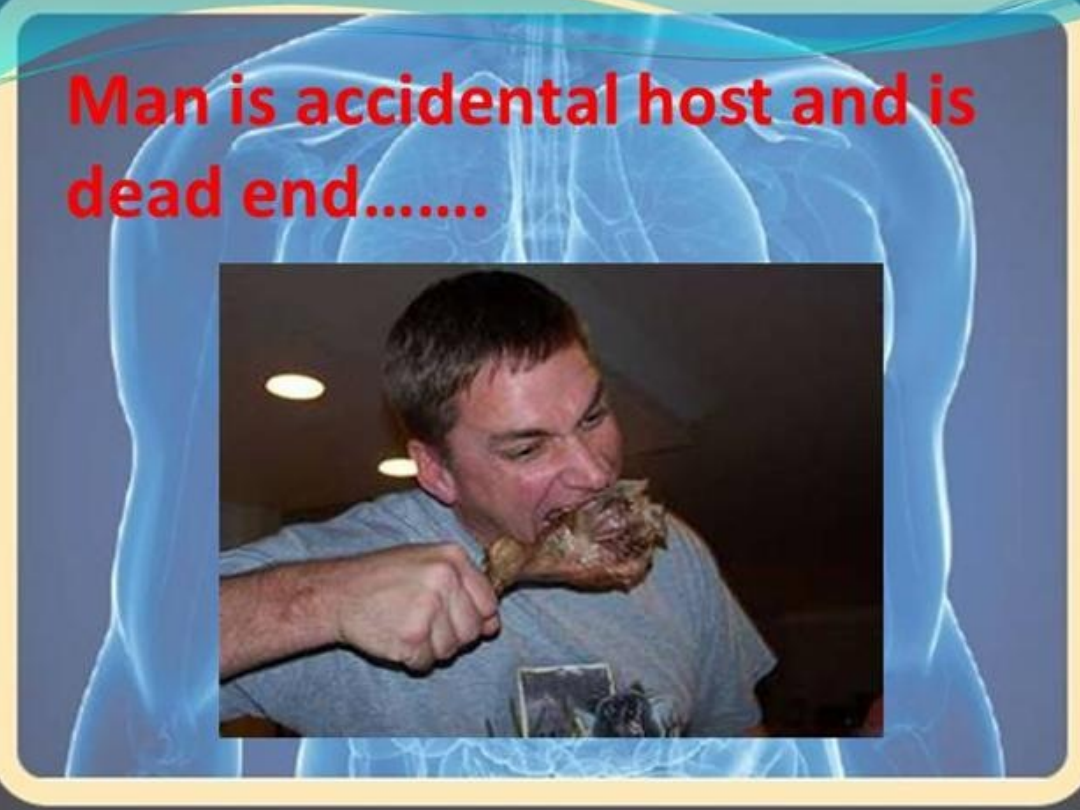 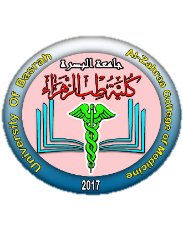 Ministry of higher Education                                     and Scientific Research
University of Basrah                Al-zahraa medical college
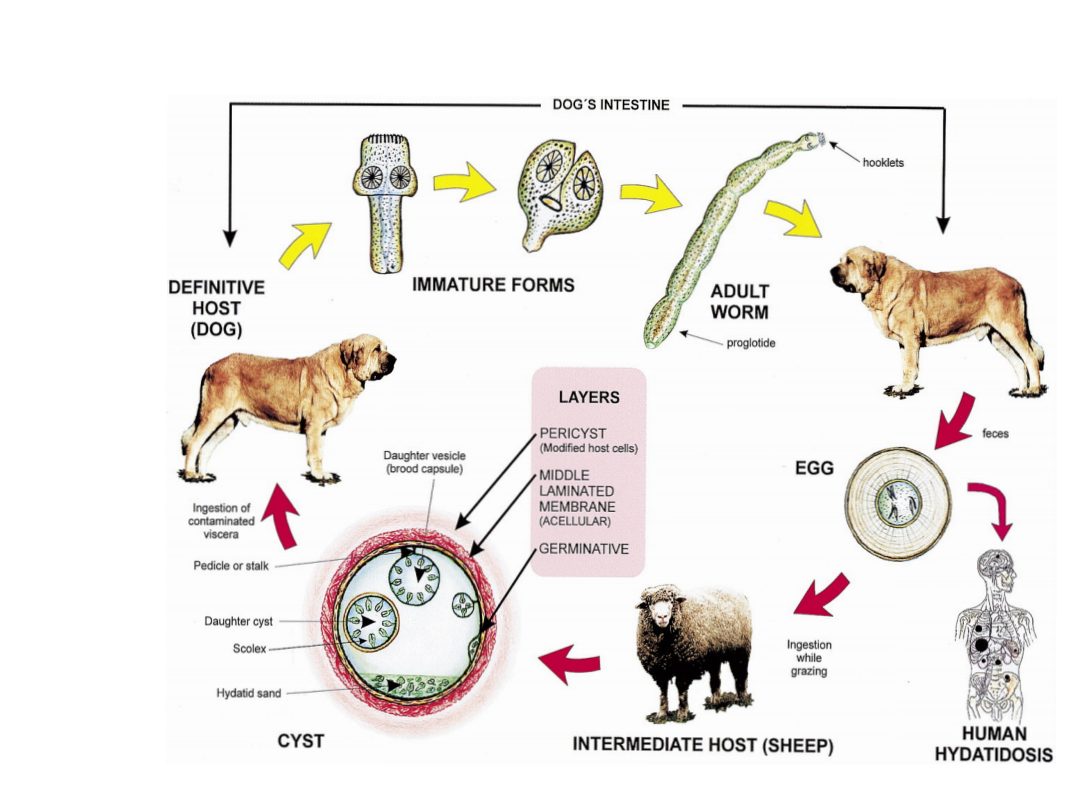 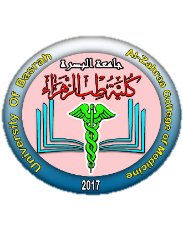 Ministry of higher Education                                     and Scientific Research
University of Basrah                Al-zahraa medical college
Life cycle
Definitive host :dog & other canine 
Intermediate host : sheep ,cattle , camel 
Human – accidental host 
Infective stage: egg( gravid proglottid) 
MAN IS DEAD END HOST
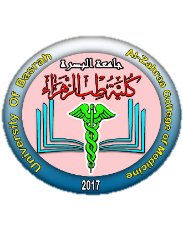 Ministry of higher Education                                     and Scientific Research
University of Basrah                Al-zahraa medical college
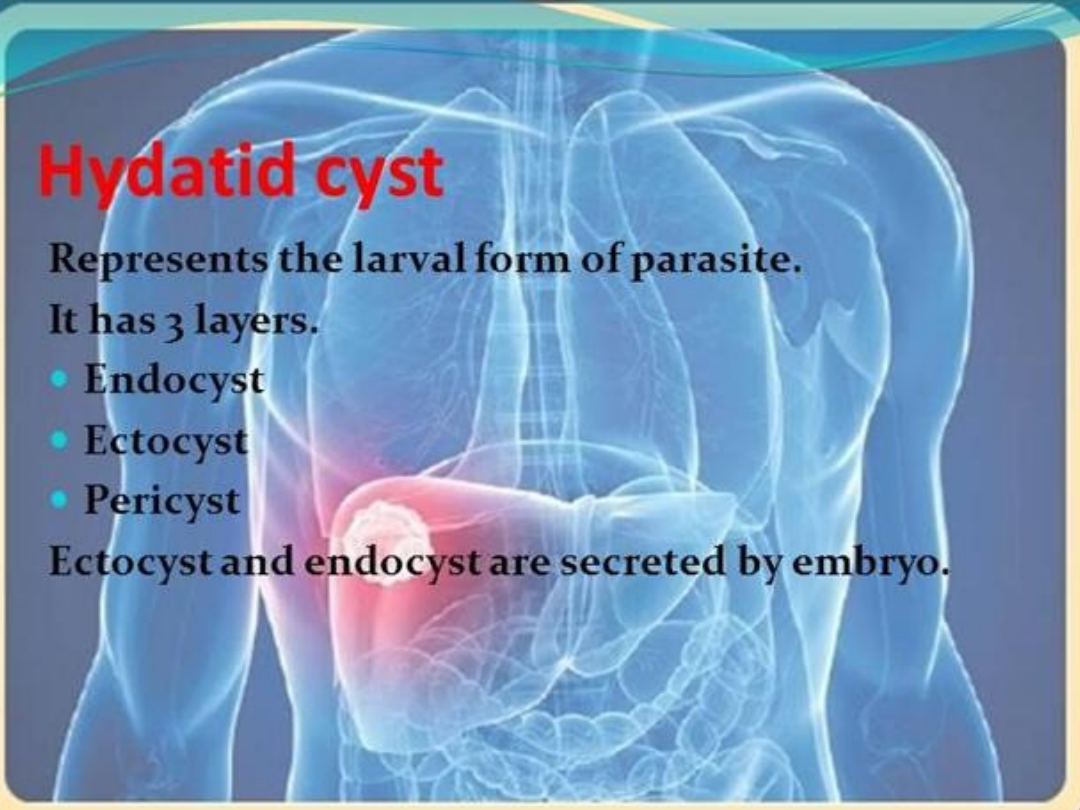 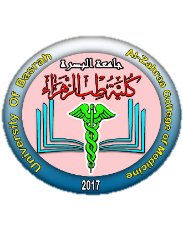 Ministry of higher Education                                     and Scientific Research
University of Basrah                Al-zahraa medical college
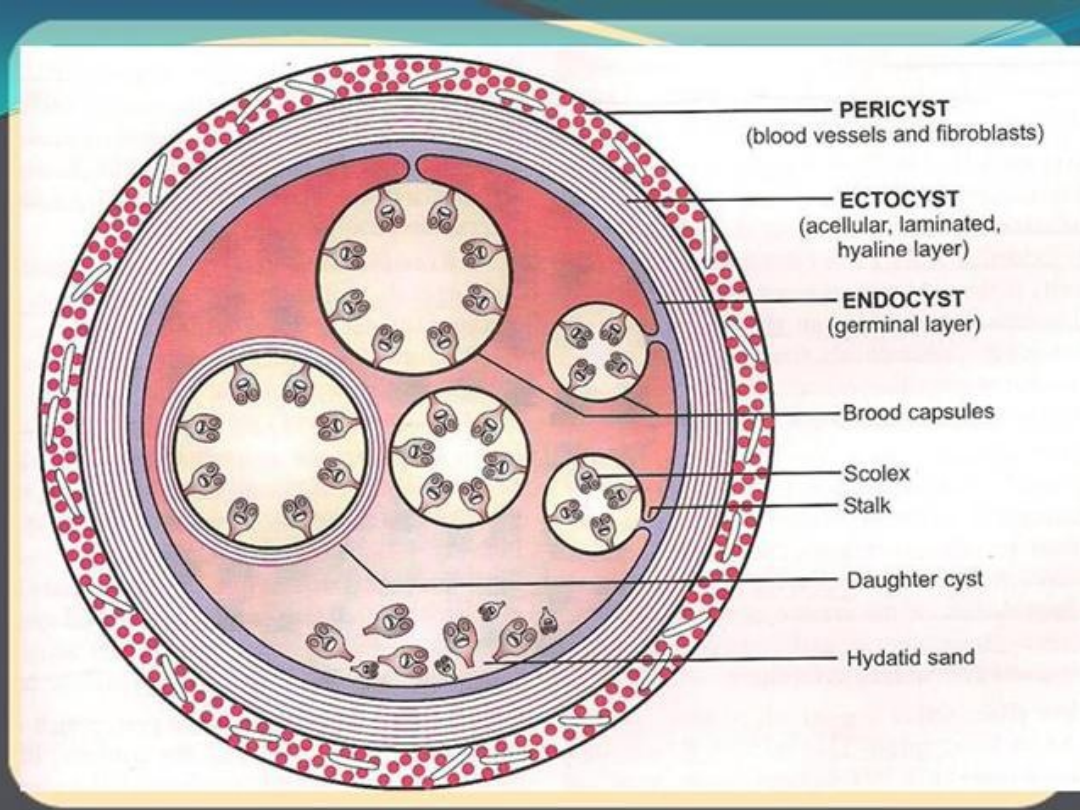 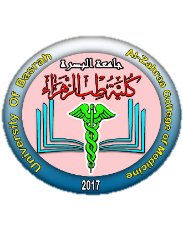 Ministry of higher Education                                     and Scientific Research
University of Basrah                Al-zahraa medical college
Layers of Hydatid Cyst
The hydatid has three layers :
The outer peri cyst , composed of modified host cells that form a dense and fibrous protective zone .
The middle laminated membrane ,which is acellular and allows the passage of nutrients.
The inner germinal layer, where the scolices (the larval stage of the parasite ) and the laminated membrane are produced
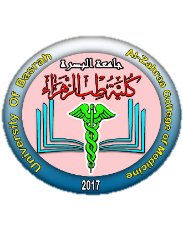 Ministry of higher Education                                     and Scientific Research
University of Basrah                Al-zahraa medical college
Incidence
Hydatid liver disease affects all age groups, both sexes equally ,and no predisposing pathologic conditions are associated with infection
Washing hands after contact with canines , eliminating the consumption of vegetables grown at ground level from the diet ,and stopping the practice of feeding entrails of slaughtered animals to dogs have all aided in decreasing the incidence of the disease
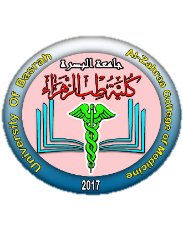 Ministry of higher Education                                     and Scientific Research
University of Basrah                Al-zahraa medical college
Clinical manifestation
Depend on 
1- site
2-size 
3-whether the cyst is alive or not  
4- whether the cyst is infected or not
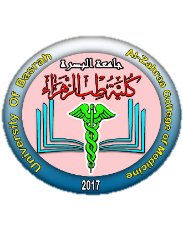 Ministry of higher Education                                     and Scientific Research
University of Basrah                Al-zahraa medical college
Organs affected by E granulosus are
The liver (63%)
Lungs (25%)
Muscles (5%)
Bones (3%)
Kidneys (2%)
Brain (1%)
Spleen (1%)
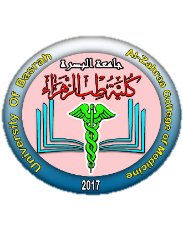 Ministry of higher Education                                     and Scientific Research
University of Basrah                Al-zahraa medical college
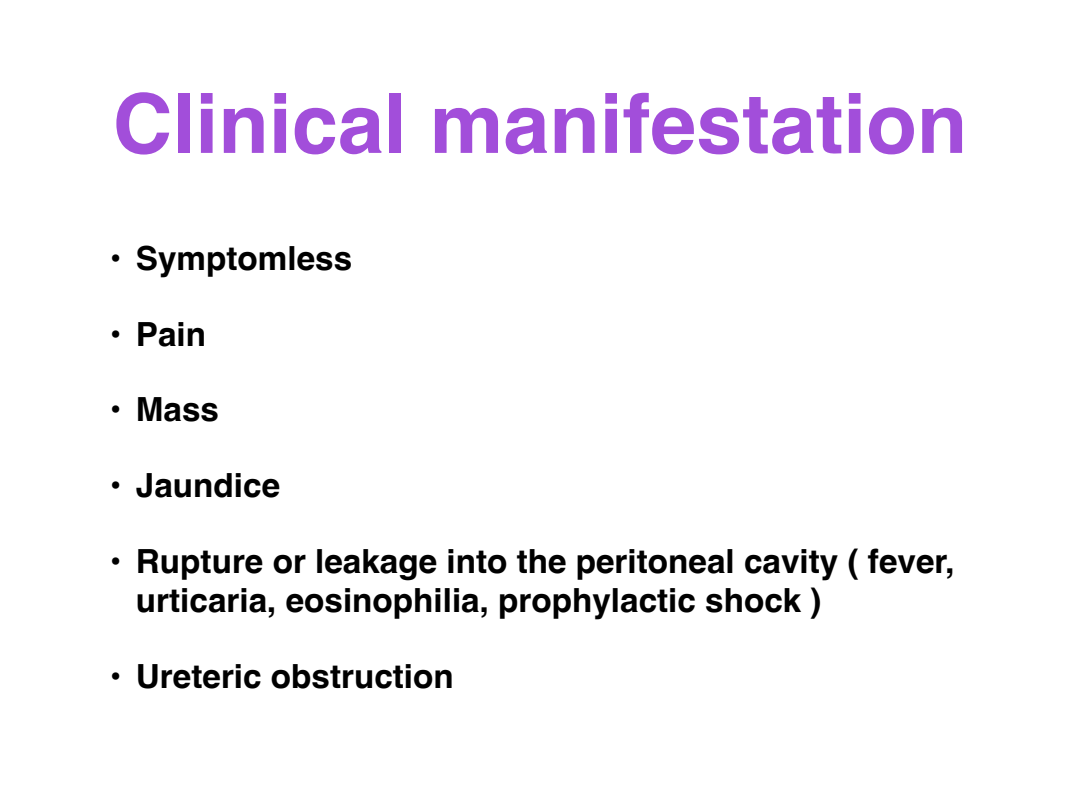 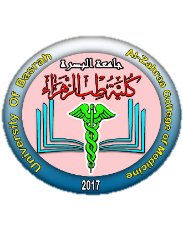 Ministry of higher Education                                     and Scientific Research
University of Basrah                Al-zahraa medical college
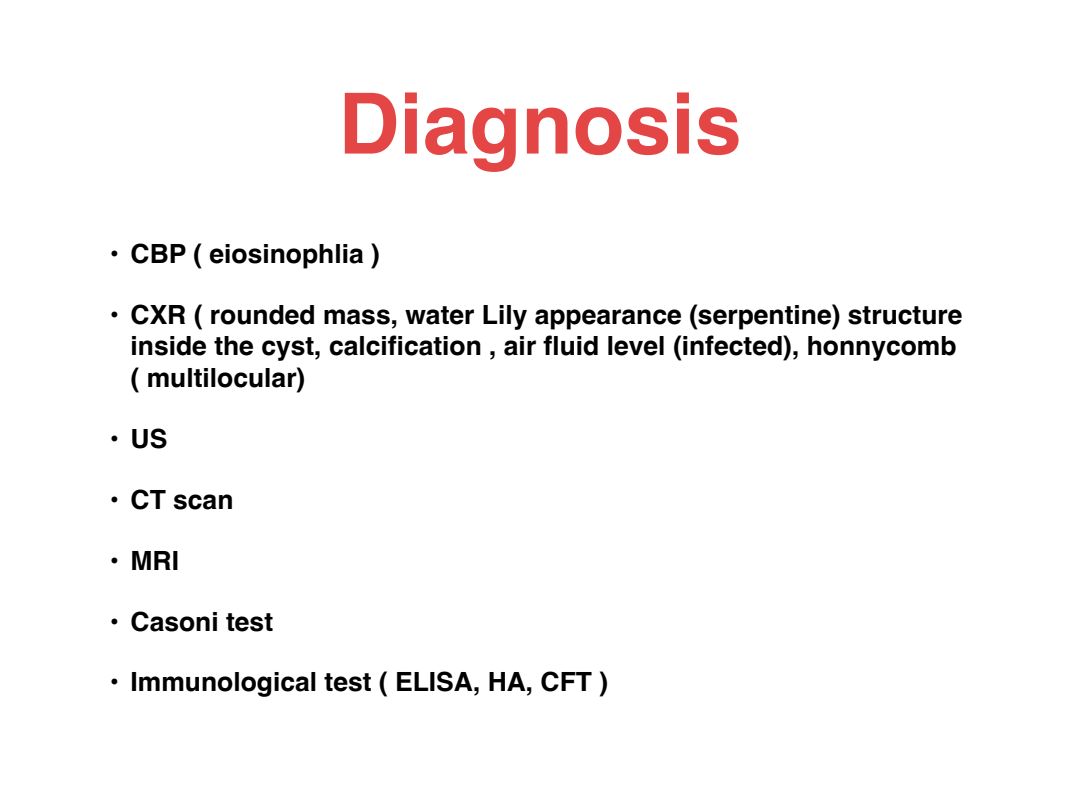 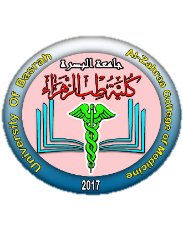 Ministry of higher Education                                     and Scientific Research
University of Basrah                Al-zahraa medical college
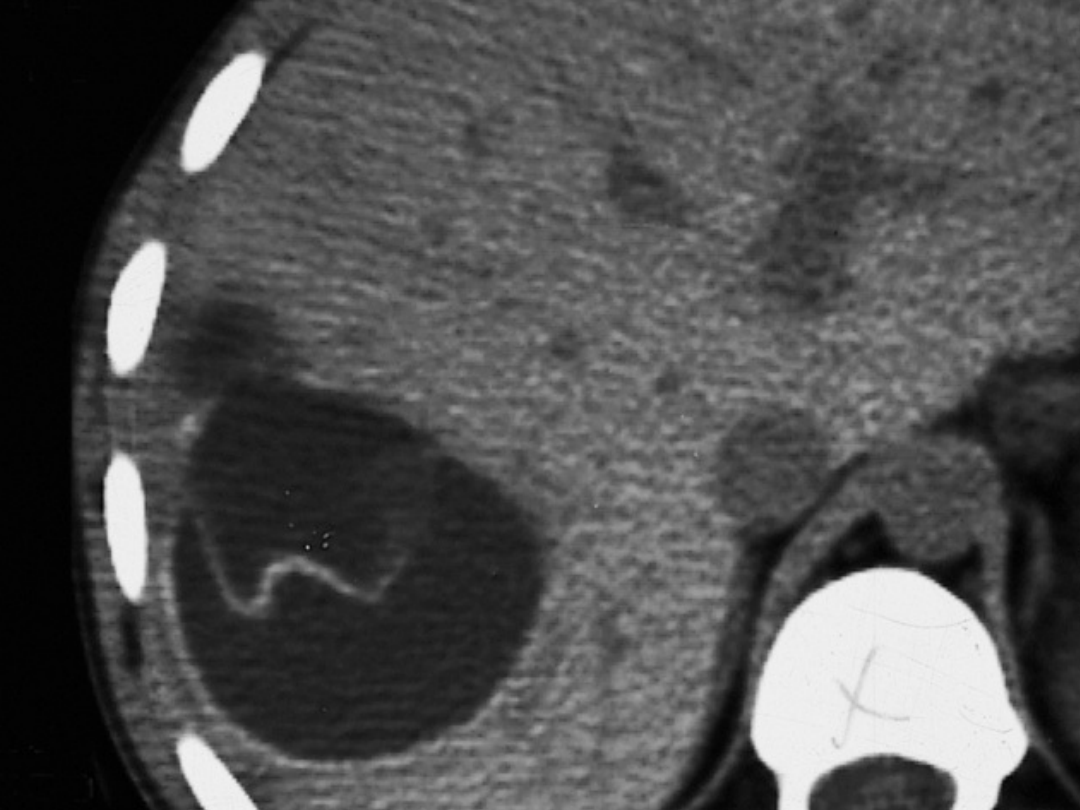 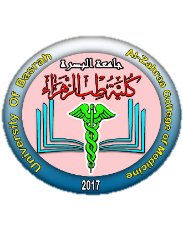 Ministry of higher Education                                     and Scientific Research
University of Basrah                Al-zahraa medical college
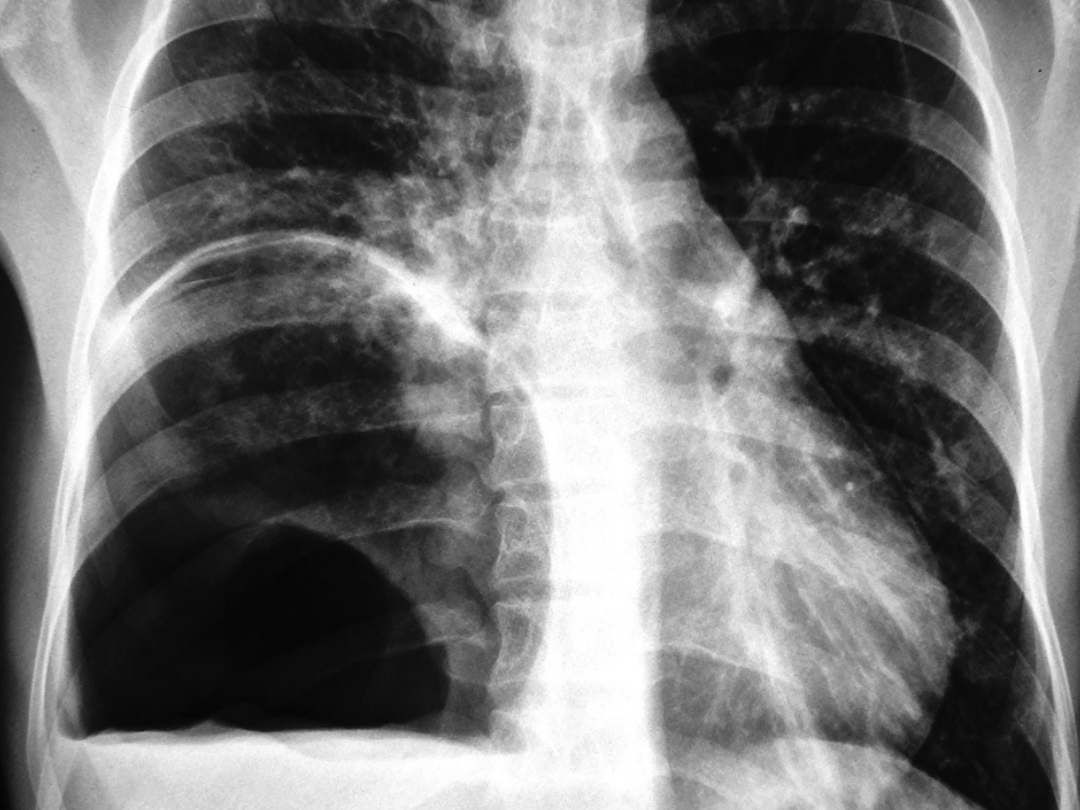 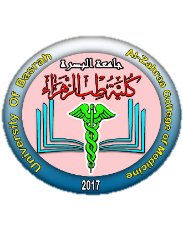 Ministry of higher Education                                     and Scientific Research
University of Basrah                Al-zahraa medical college
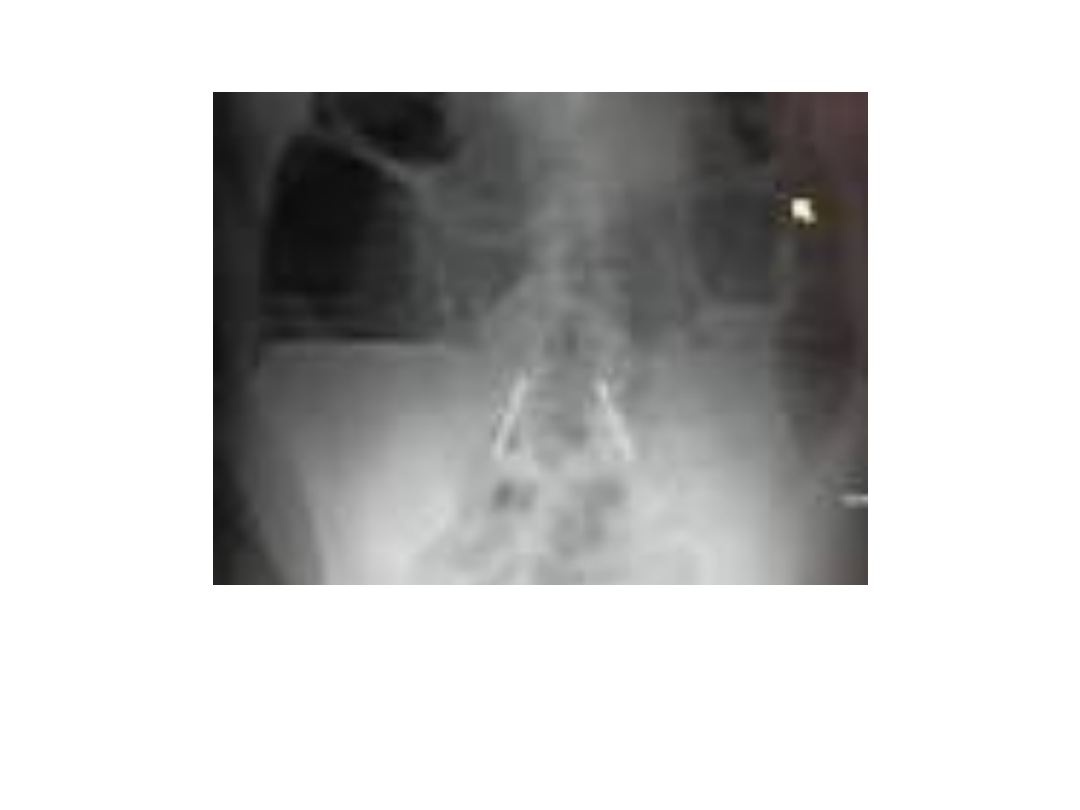 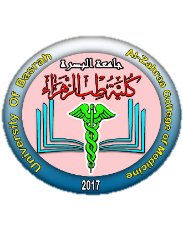 Ministry of higher Education                                     and Scientific Research
University of Basrah                Al-zahraa medical college
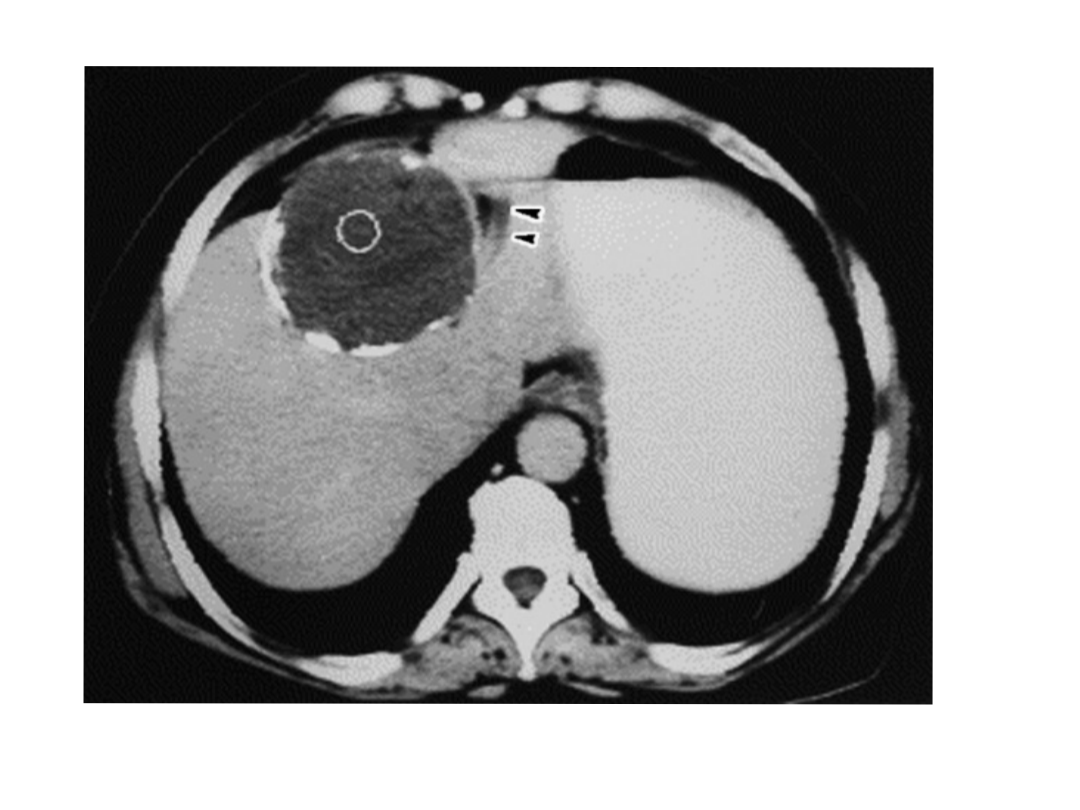 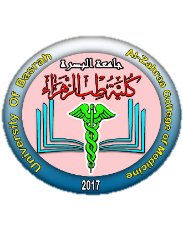 Ministry of higher Education                                     and Scientific Research
University of Basrah                Al-zahraa medical college
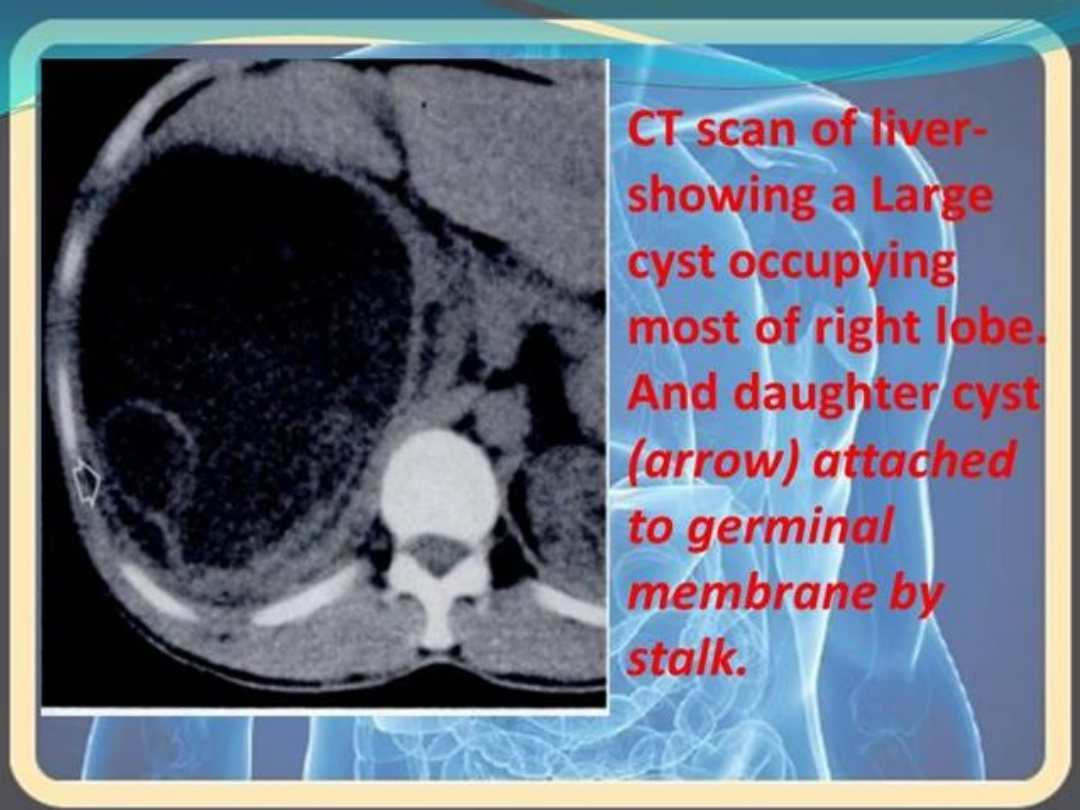 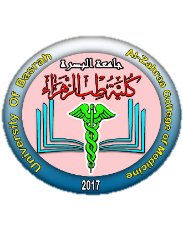 Ministry of higher Education                                     and Scientific Research
University of Basrah                Al-zahraa medical college
Investigations
Routine blood investigations are nonspecific -25% eosinophilia 
Raised bilirubin 
ELSIA is useful in follow up to detect recurrence 
Cassoni intradermal test
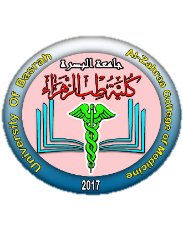 Ministry of higher Education                                     and Scientific Research
University of Basrah                Al-zahraa medical college
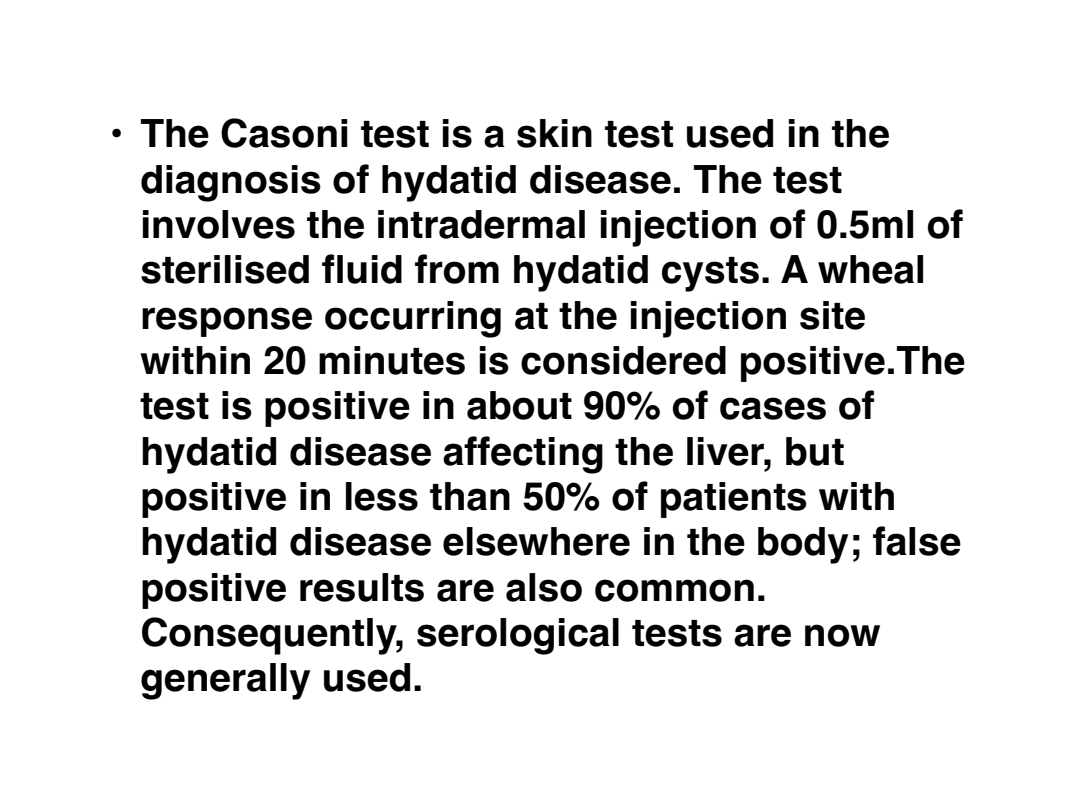 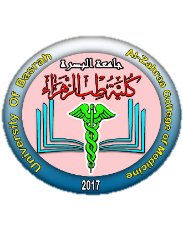 Ministry of higher Education                                     and Scientific Research
University of Basrah                Al-zahraa medical college
Treatment
Medical 
Surgical 
Pair ( percutaneous aspiration , injection ,aspiration )
Endoscopic
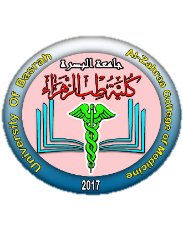 Ministry of higher Education                                     and Scientific Research
University of Basrah                Al-zahraa medical college
Medical treatment
Indications
1- Small cysts 
2-Un operable cyst because of location or medical diseases 
3- peritoneal cyst
4- Multiple cysts
 5- Unfit patient to surgery due to medical diseases 
Contraindications 
1-early pregnancy 
2- chronic hepatic disease 
3- large cyst with risk of rupture 
4- calcified cyst
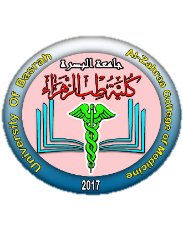 Ministry of higher Education                                     and Scientific Research
University of Basrah                Al-zahraa medical college
Medical T/T 
Mebendazole (3-6 months orally in dosages of 40-50 mg /kg /d)
albendazole (10-15 mg /kg/d  orally 3-6 months with intervals of 14 days )
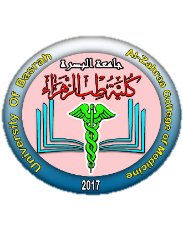 Ministry of higher Education                                     and Scientific Research
University of Basrah                Al-zahraa medical college
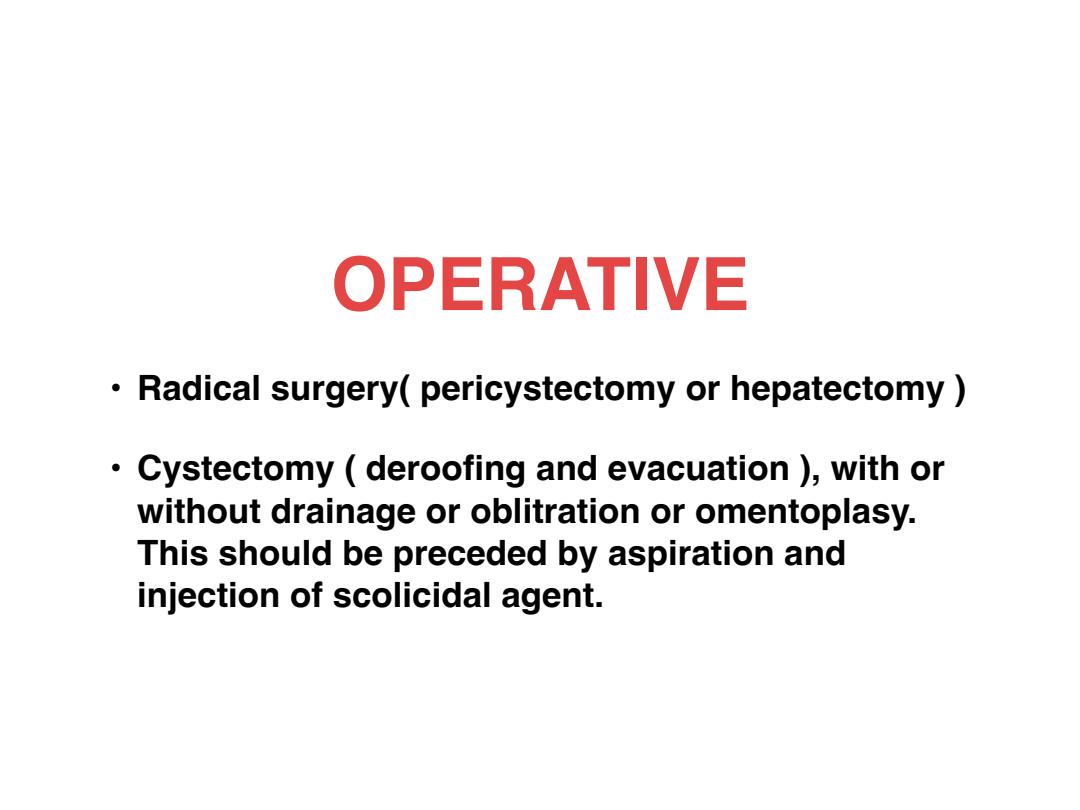 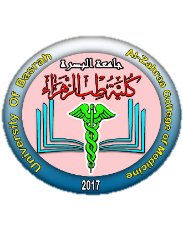 Ministry of higher Education                                     and Scientific Research
University of Basrah                Al-zahraa medical college
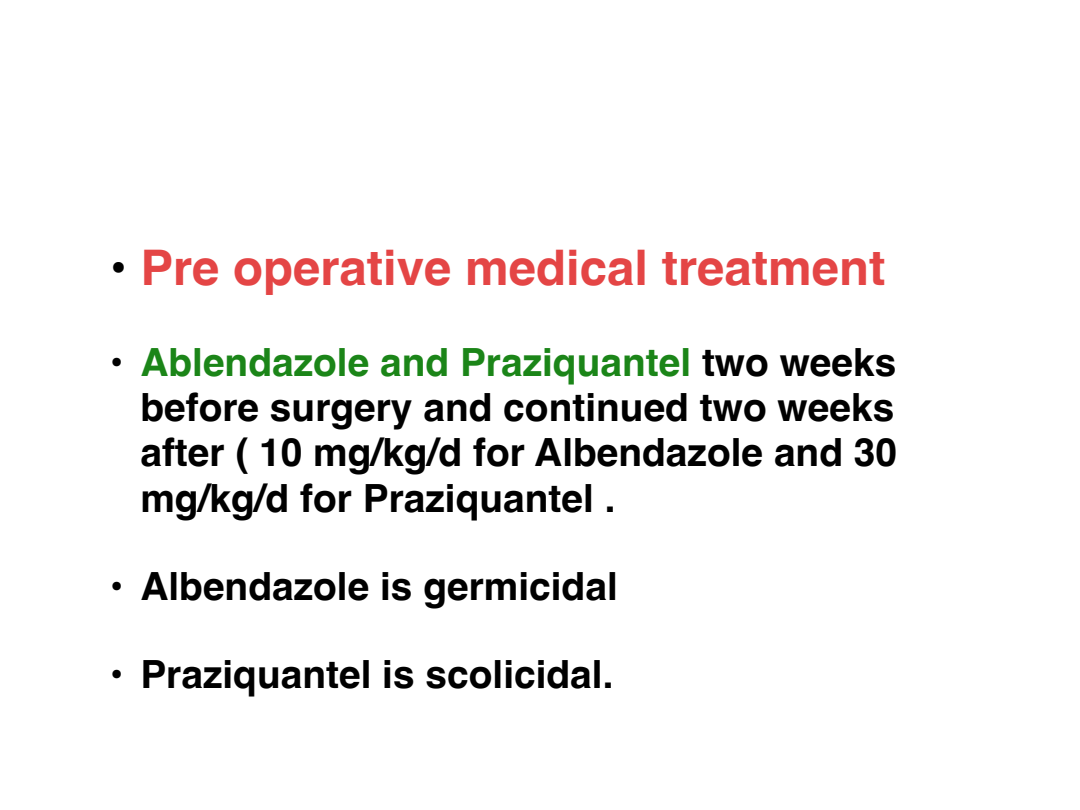 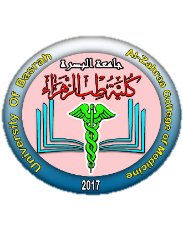 Ministry of higher Education                                     and Scientific Research
University of Basrah                Al-zahraa medical college
Scolicidal Agents
1- 95% alcohol
2- Hypertonic saline
3-3% hydrogen peroxide
4- Betadine
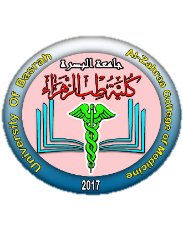 Ministry of higher Education                                     and Scientific Research
University of Basrah                Al-zahraa medical college
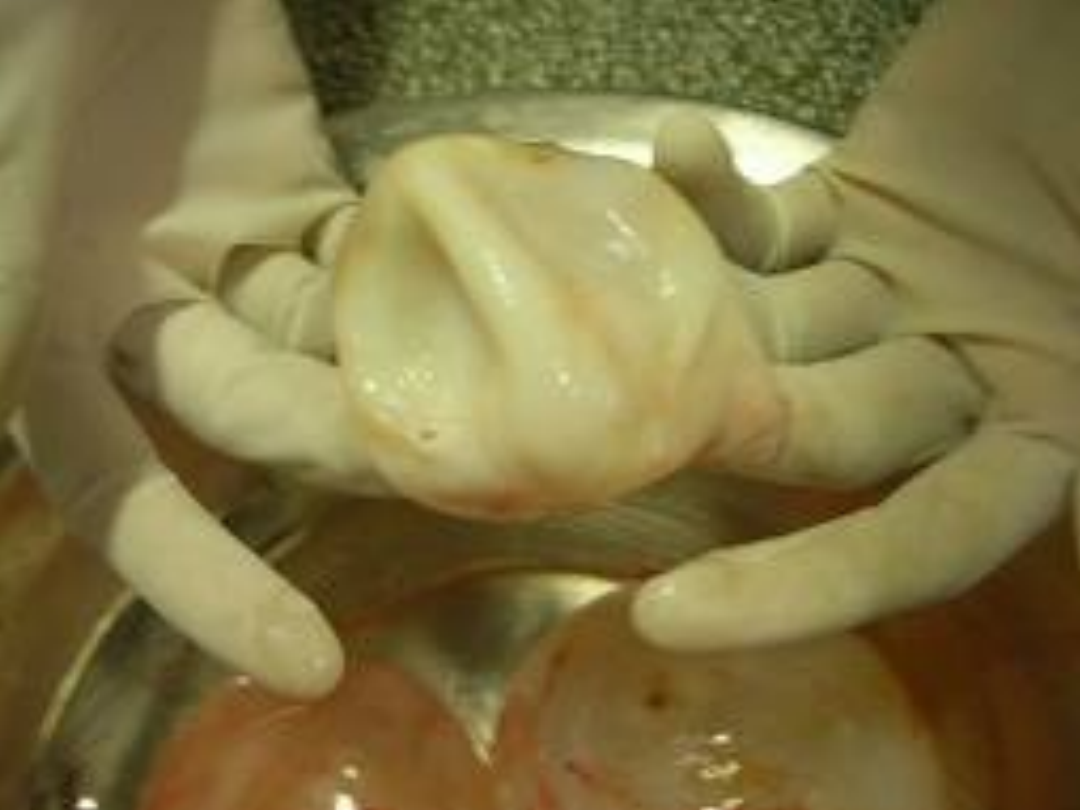 THANK YOU
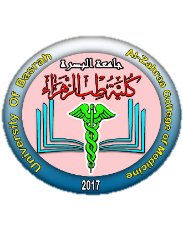 Ministry of higher Education                                     and Scientific Research
University of Basrah                Al-zahraa medical college
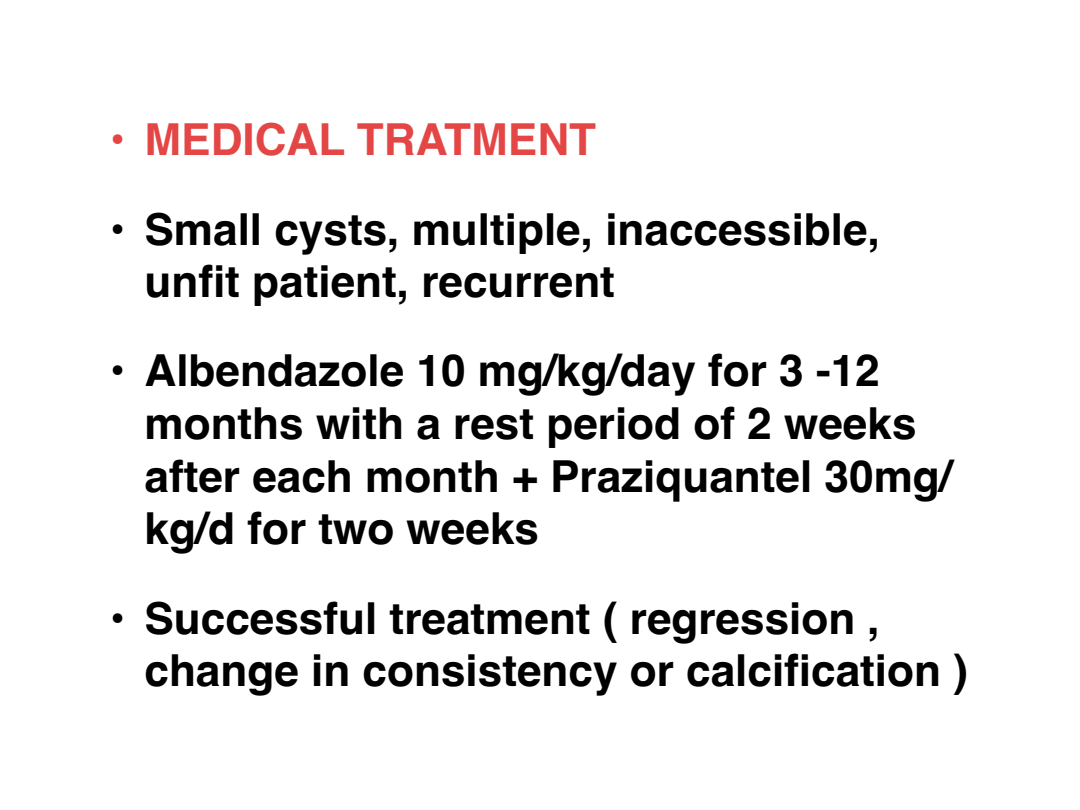 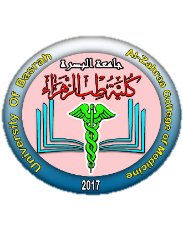 Ministry of higher Education                                     and Scientific Research
University of Basrah                Al-zahraa medical college
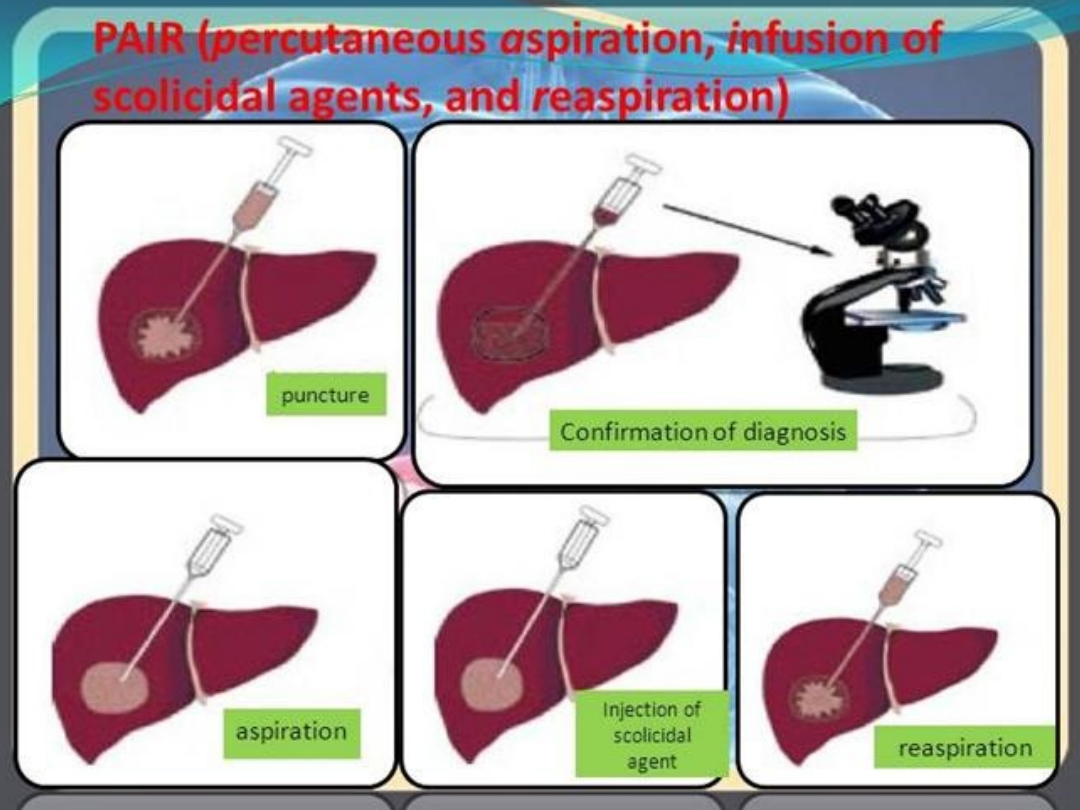 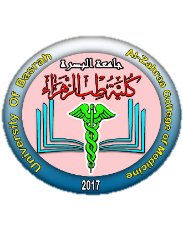 Ministry of higher Education                                     and Scientific Research
University of Basrah                Al-zahraa medical college
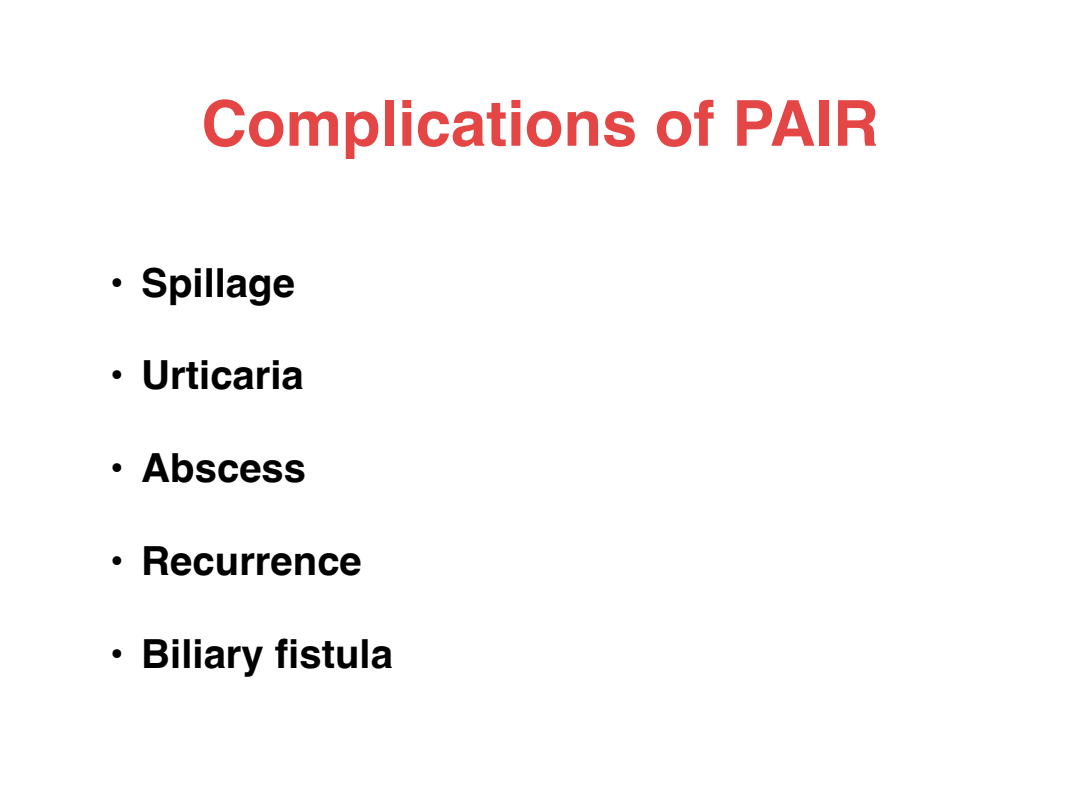 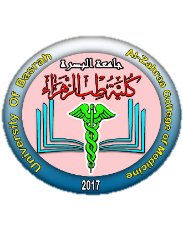 Ministry of higher Education                                     and Scientific Research
University of Basrah                Al-zahraa medical college